Y 4.5			 		Uttryck med potenser
Vad är en potens?
En potens visar hur många gånger ett tal multipliceras med sig själv.
35
3 ∙ 3 ∙ 3 ∙ 3 ∙ 3  =
Till exempel:
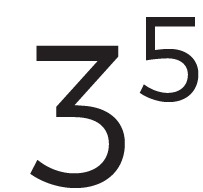 Exponent
Potens
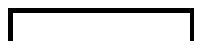 Bas
Även variabler kan skrivas som potenser:
x4
x ∙ x ∙ x ∙ x =
a ∙ a =
a2
a2 + a2 =
2a2
Potenser av samma slag kan adderas och subtraheras….
6x2 – 3x2 =
3x2
Termer som inte är av samma slag kan inte adderas eller subtraheras.
8b – 3b2
8b – 3b2 =
…….men observera att
Skriv uttrycken utan parentes. 	a) x(x + 5) 		b) 4x(2x – y)
a)  x(x + 5) =
x ∙ x + 5 ∙ x =
x2 + 5x
4 ∙ 2 ∙ x ∙ x – 4 ∙ x ∙ y =
8x2 – 4xy
b)  4x(2x – y) =
Skriv uttrycken utan parentes. 	a) 3b(2 + b) 		d) 2a(5a – 4b)
a)  3b(2 + b) =
6b + 3b2
3 ∙ 2 ∙ b + 3 ∙ b ∙ b =
10a2 – 8ab
2 ∙ 5 ∙ a ∙ a – 2 ∙ 4 ∙ a ∙ b =
b)  2a(5a – 4b) =
Förenkla uttrycket 		     4x(x – 2) – 3x(x – 1)
4x(x – 2) – 3x(x – 1) =
= (4x2 – 8x) – (3x2 – 3x) =
= 4x2 – 8x – 3x2 + 3x=
=  x2 – 5x
Förenkla uttrycket 		 2b(2a + b) – a(4b + 2a)
2b(2a + b) – a(4b + 2a) =
= (4ab + 2b2) – (4ab + 2a2) =
= 4ab + 2b2 – 4ab – 2a2 =
= 2b2 – 2a2